স্বাগতম
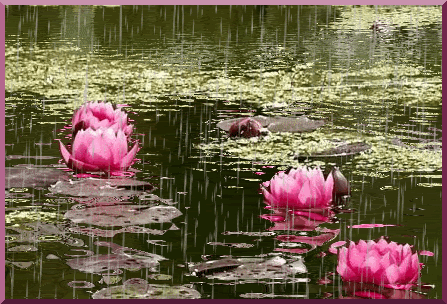 মাহবুবুর রহমান
 সহ-শিক্ষক
খোচাবাড়ী মোস্তাকিয়া দাখিল মাদরাসা
মোবাইল ০১৭২৫৬৩৭৪৮০
mahbubtqi2@gmail.com
তথ্য ও যোগাযোগ প্রযুক্তি  
৭ম শ্রেণি 
অধ্যায় ২য়
সময়  ৫০মিনিট
তারিখ ০৭/১২/২০২০
পূর্বে অফিসিয়াল কাজ কি যন্ত্র দিয়ে লিখত?
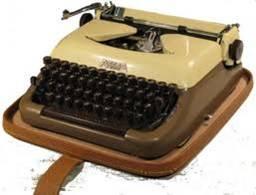 টাইপরাইটার
লিখে সংরক্ষণ রাখার মাধ্যম কী?
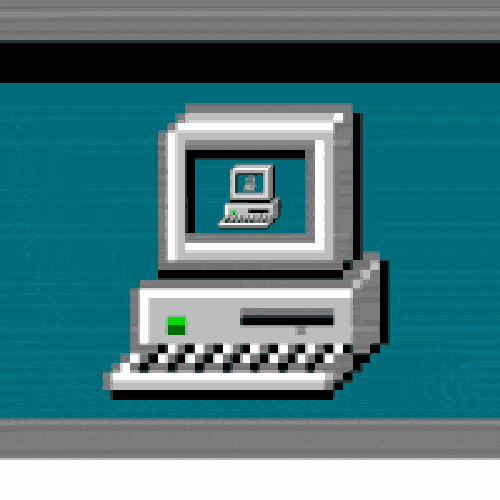 কি –বোর্ড এর মাধ্যমে
আধুনিক দ্রুত লেখার মাধ্যম কী?
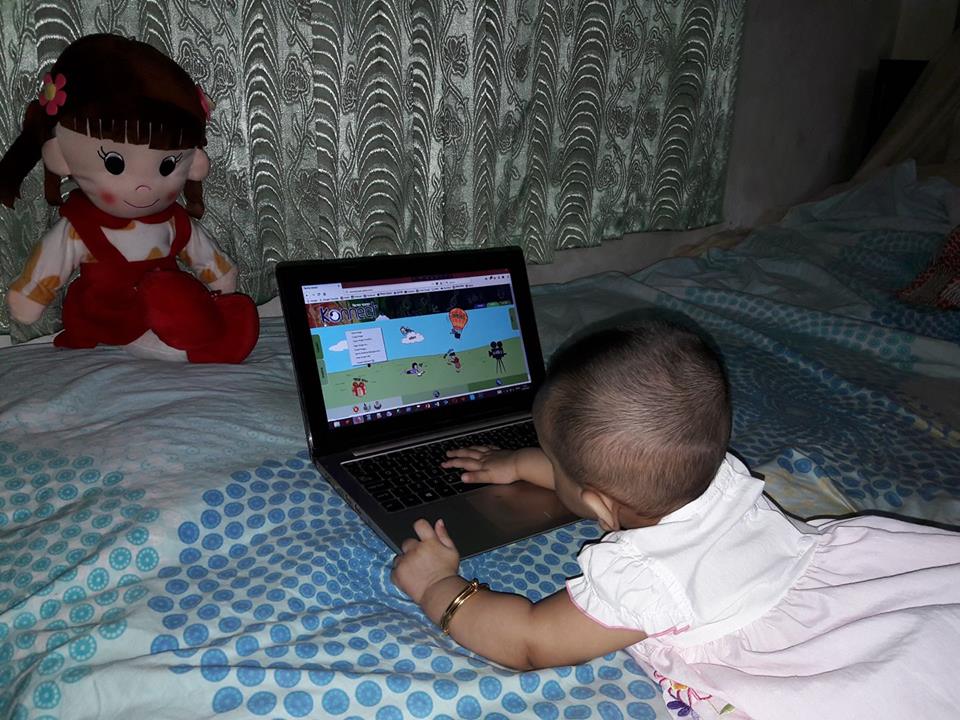 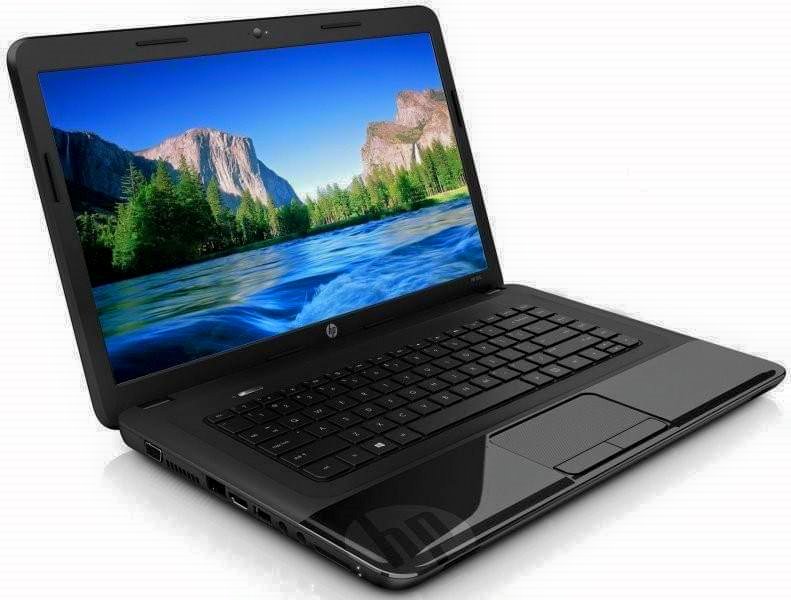 কি-বোর্ড
কি-বোর্ড
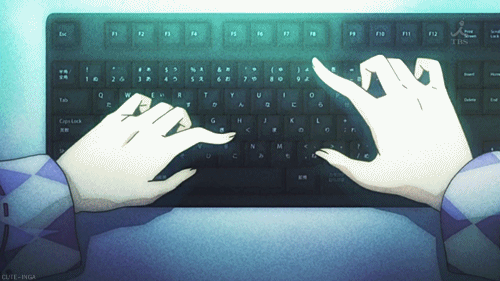 1.কি- বোর্ড  কী তা- বলতে পারবে,
2.কি- বোর্ড ও টাইপরাইটারের মধ্যে পার্থক্য লিখতে পারবে,
3.কি-বোর্ডের ব্যবহার বর্ণনা করতে পারবে ।
১.সাধারণত কিসের মাধ্যমে ইনপুট দেওয়া হয়?
2.কম্পিউটারের প্রধান ইনপুট যন্ত্র কী?
3.কি-বোর্ড কী?
একক কাজ
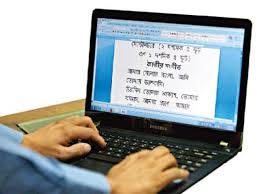 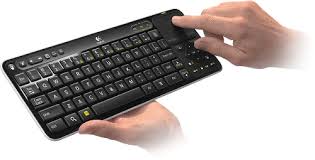 কম্পিউটারে ইনপুট দেওয়ার প্রধান (বহুল ব্যবহৃত ) প্রধান যন্ত্র হলো কি-বোর্ড।
-
জোড়ায় কাজ
কি-বোর্ড ও টাইপরাইটারের মধ্যে বিশেষ পার্থক্য বলতে কী বুঝ?
ডকুমেন্ট সংরক্ষণ করা প্রয়োজন কেন?
কি-বোর্ড ও টাইপরাইটারের ২টি পার্থক্য লিখ।
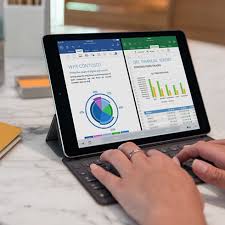 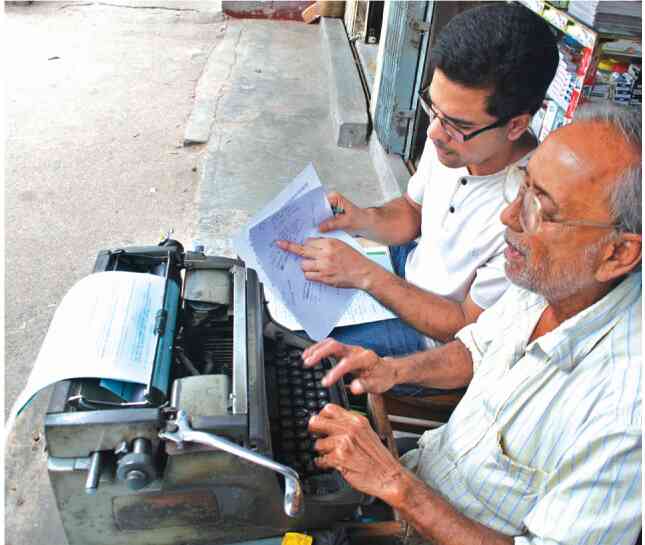 কি-বোর্ড                                                  টাইপরাইটার
 ১। বর্ণ ও সংখ্যা সারিবদ্ধভাবে বিন্যস্ত থাকে। ১।বিশেষ কাজের জন্য কিছু কি থাকে।
 ২।স্থায়ী ভাবে স্মৃতি সংরক্ষণ করে রাখা যায়। ২। সংরক্ষণ করে রাখা যায়না ।
-
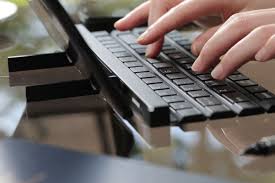 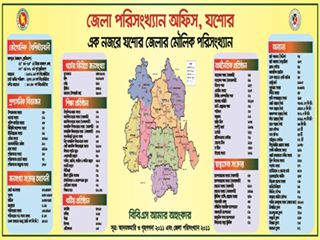 সংরক্ষণ করে রাখা যায়
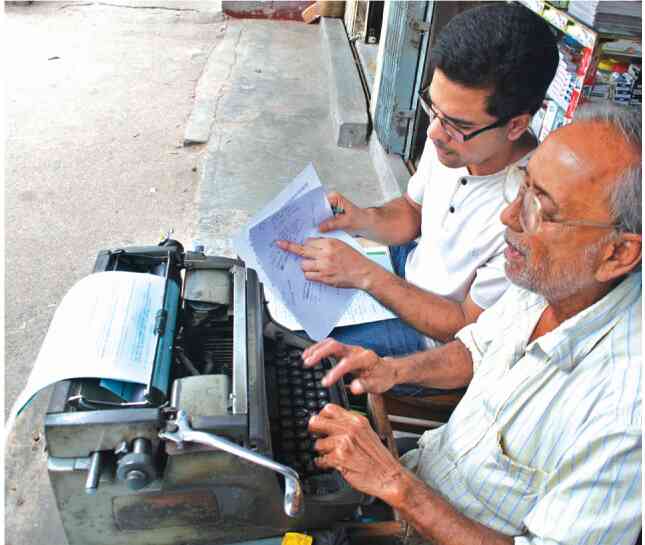 সংরক্ষণ করে রাখা যায়না
১.কি- বোর্ড কীভাবে ব্যবহার করা হয় ? বর্ণনা কর।(ক+গ) দল
2.কীবোর্ডের কার্যাবলী  বর্ণনা দাও।(খ+ঘ) দল ।
দলগতকাজ
কি- বোর্ডের ব্যবহার
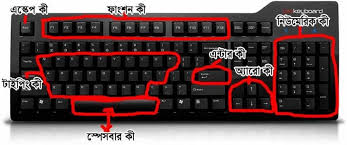 কম্পিউটারের কি- বোর্ড টাইপ রাইটারের কি-বোর্ডের মতো হলেও  বিশেষ  কাজের জন্য  কিছু অতিরিক্ত  কি –থাকে।  কি- বোর্ড সাধারণত  ইংরেজি ভাষায় হলেও অন্যান্য ভাষার কি- বোর্ড পাওয়া যায়। f1---f12পর্যন্ত কি- যন্তগুলোকে ফাংশন কি – বলা হয়।এছাড়া অপারেশন কী,টাইপিং কী,কার্সর কী, নিউমেরিক কী প্যাড।
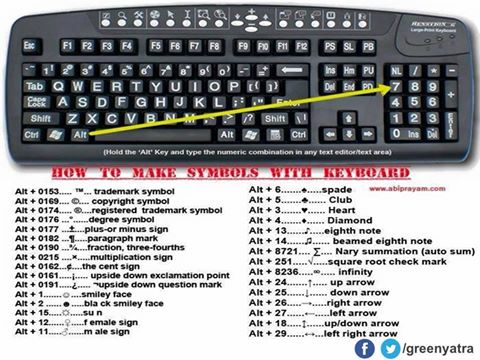 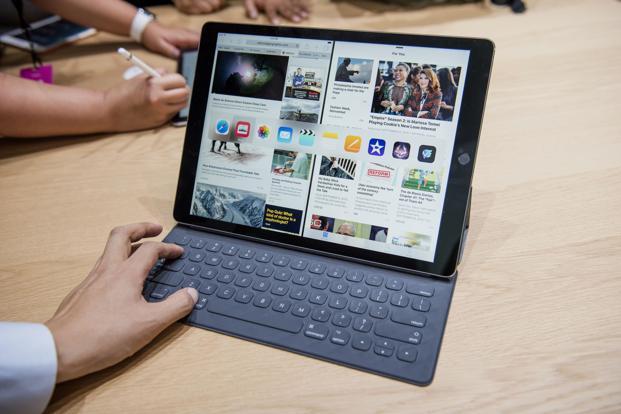 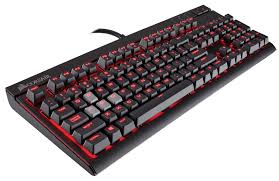 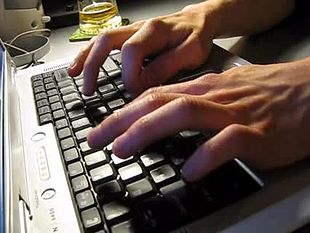 বাংলাদেশ সরকার সব মোবাইল ফোনের কি-বোর্ডে বাংলায় লেআউট যুক্ত করার এক নির্দেশনা জারি  করেছে।
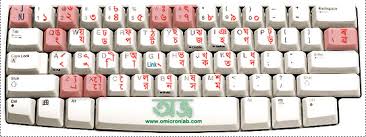 বাংলায় কয়েকটি কি-বোর্ডের লে-আউট তৈরি হয়েছে। যেমনঃ- Bijou,
 Munir,অভ্র ,Nationalইত্যাদ।
প্রতিটি কি-বোর্ডের অক্ষর সাজানো প্রক্রিয়া ভিন্ন রকম। যেমনঃ- বিজয় কি-বোর্ড সিলেক্ট করে A চাপলে জ ফলা 
আসবে। Munir কি-বোর্ডে A চাপলে ‘এ’ আসবে। অভ্র কি-বোর্ডে A 
চাপলে ‘আ’ আসবে।
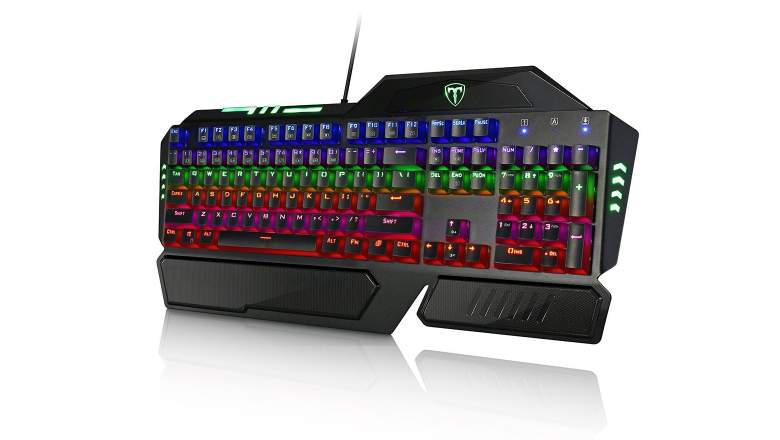 এসো আমরা একটি কি-বোর্ডের ভিডিও দেখি
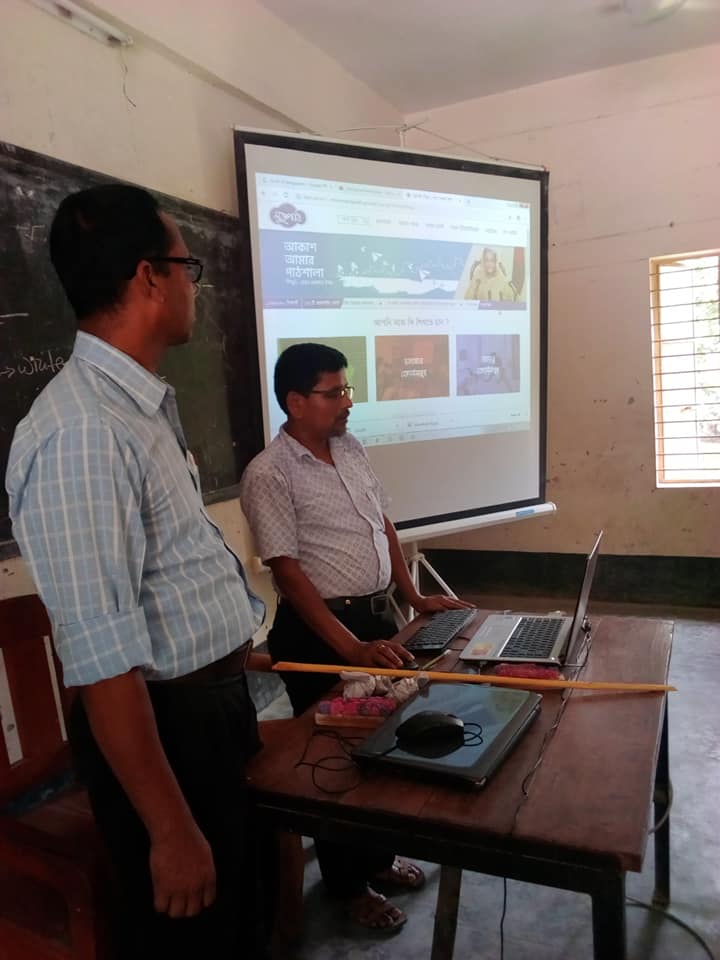 সকল তথ্য উপাত্ত যাবতীয় কাজ করা হয় কি- বোর্ডের মাধ্যমে।
1.কি-বোর্ড কী?
  2.কি-বোর্ড ও টাইপরাইটারের মধ্যে ১ টি পার্থক্য বল।
  3.ফাংশন কী এর কাজ কী?
মূল্যায়ন
“কি-বোর্ড তার যন্ত্রগুলো আমাদের চাওয়া অনুযায়ী কাজটি করে দেয়।”
   উক্তিটি বিশ্লেষণ কর ১০টি বাক্যে।
বাড়ির কাজ
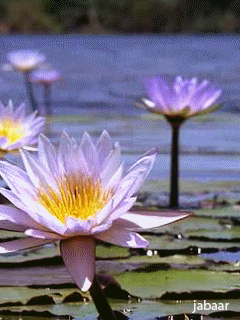 ধন্যবাদ